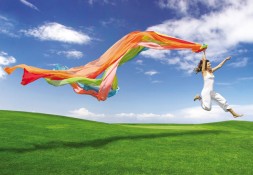 استنتجي مفهوم التطوير الذاتي من خلال ترتيب المفردات التالية ؟؟
احترام الآخرين لك ,لاكتساب ,من النفس ,التغيير ,
في السلوك , احترامك , ومن ثم , النابع , هو , وتحقيق ذاتك , لنفسك , والمهارات, من المعرفة , والكفاءة , والطبائع ,المزيد
قال تعالى : لايغير الله مابقوم حتى يغيروا ما بأنفسهم
تطوير الذات
يهدف الى :-
امتلاك الخبرات والمهارات ت المستحدثة
رضا صاحب العمل
لم يكن يتوقع ذلك المهندس الأمريكي في بدايات تأسيس شركة أرامكو في المملكة العربية السعودية أن يكون ذلك الصبي العامل أمامه هو إحدى العقول العربية التي بدأت صناعة طريق للنجاح لم يحققه أي من رفاقه العاملين معه.أيضا لم يدر بخلده ان من منع ذلك الصبي عن شرب الماء وإخباره بأنها للمهندسين فقط وأنه عندما يكبر ويصبح مهندسا سيستطيع شرب الماء .. أن يجده بعد 48 سنة من العمل المتواصل أن يكون أول سعودي يترأس شركة أرامكو.
تخيلوا الحياة كوب شايتخيل أن لديك كأس شاي مروأضفت إليه سكرا ... ولكن لا تحرك السكرفهل ستجد طعم حلاوة السكر ؟‏بالتأكيد لا ...
‏أمعن النظر في الكأس لمدة دقيقة ... ‏وتذوق الشاي
‏هل تغير شيء !
هل تذوقت الحلاوة ؟
لا أظن !!
●●
‏ ألا تلاحظ أن الشاي ‏بدأ يبرد ويبرد
وأنت لم تتذوق حلاوته بعد !
●●
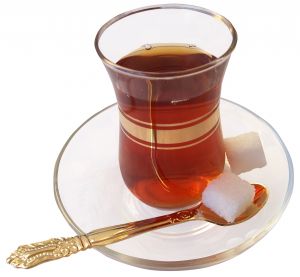 أساليب تساعد في تطوير الذات
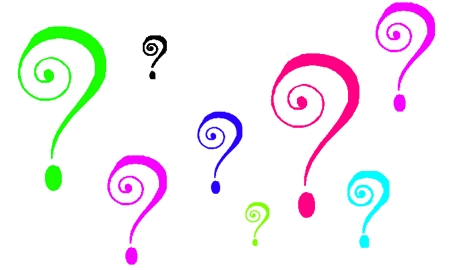 يبدأ التغيير الذي يدوم طويلا من الداخل
المجالات الحديثة في عالم العمل التي تساعد على تطوير الذات....